Benign Tumors of Oral Cavity
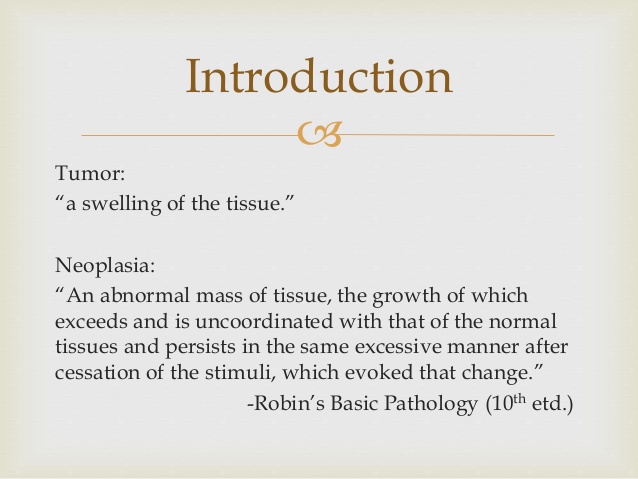 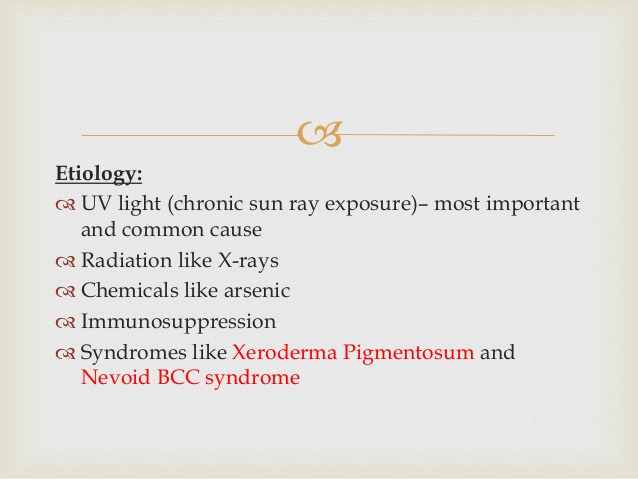 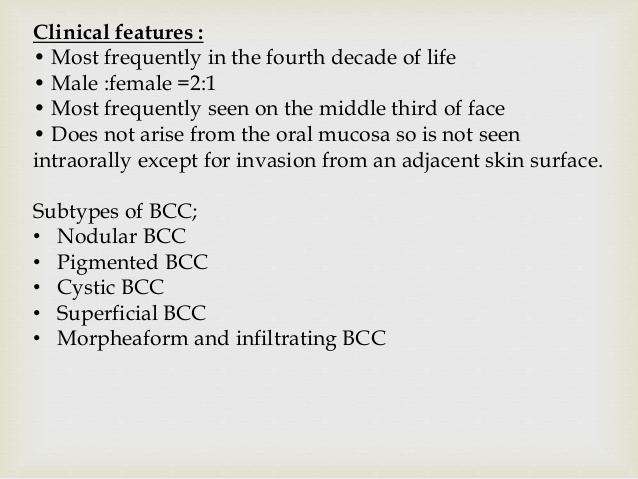 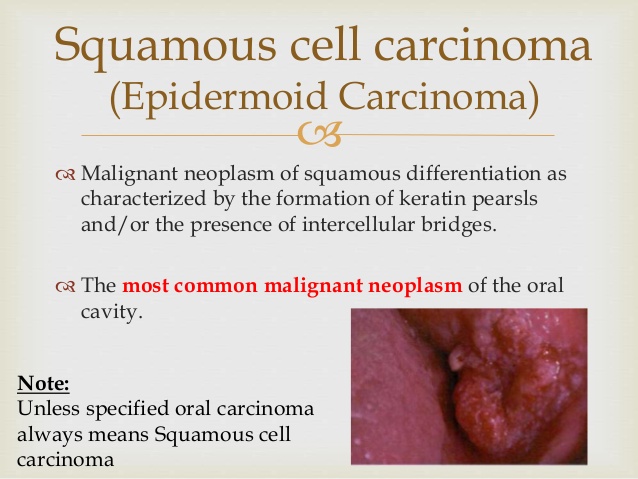 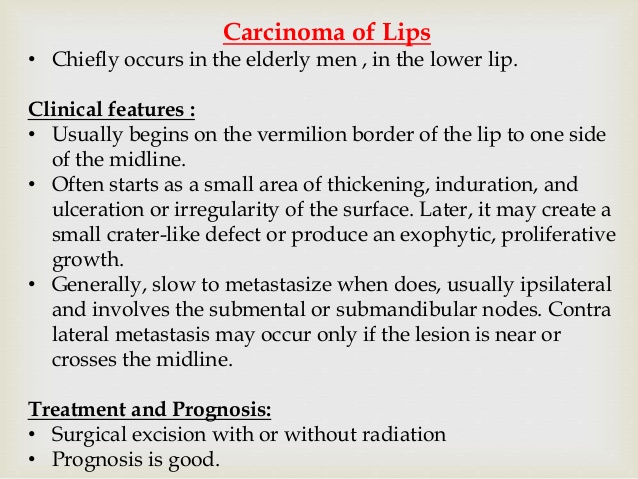 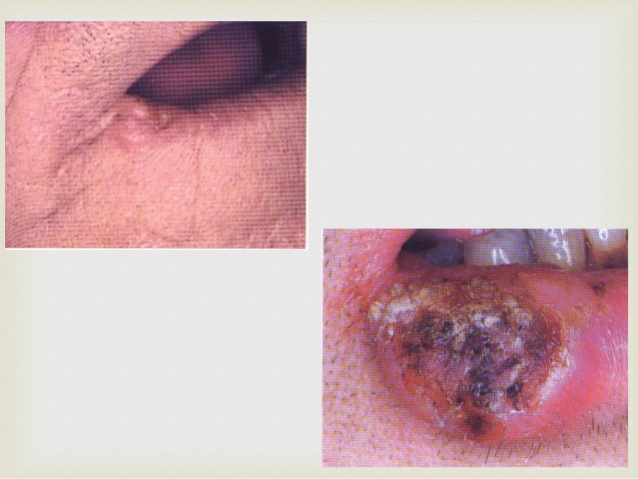 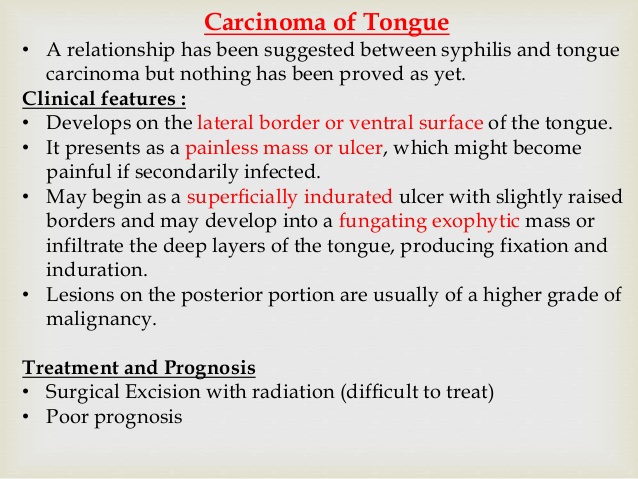 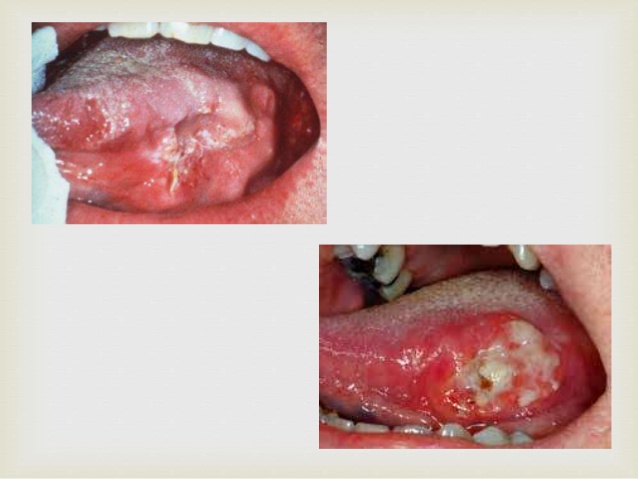 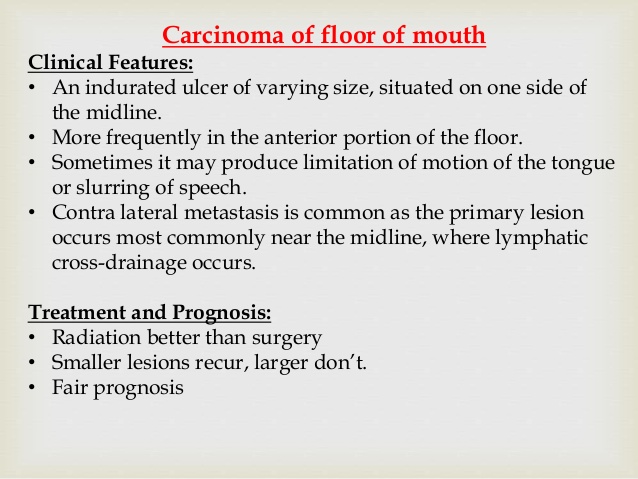 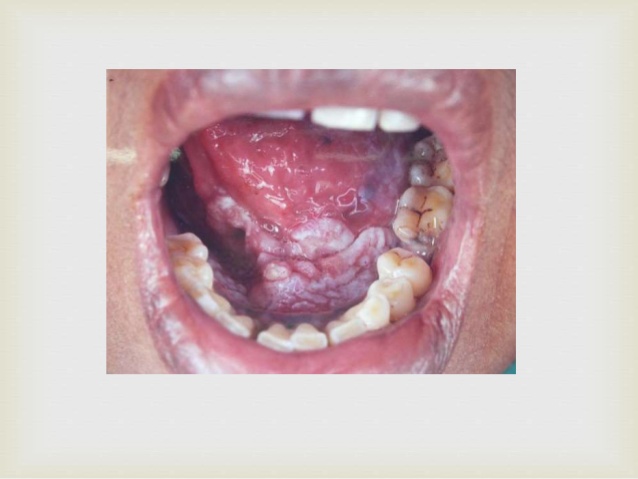 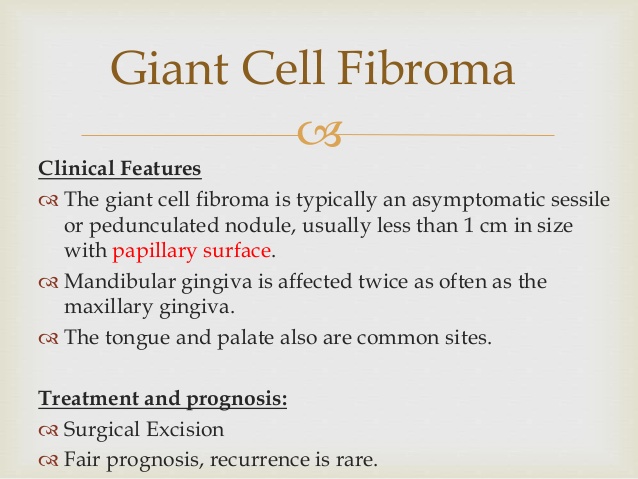 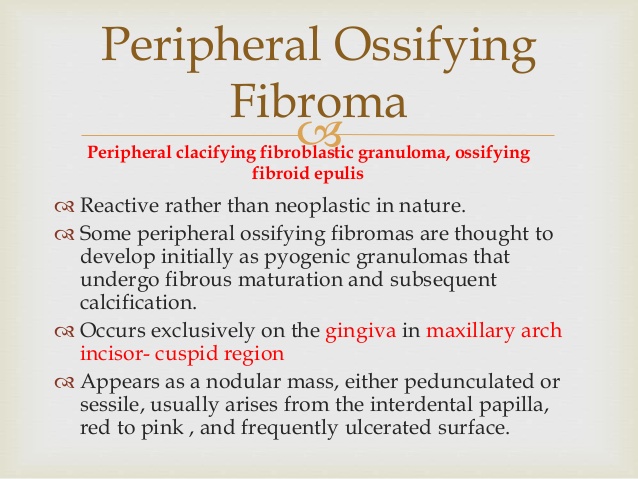 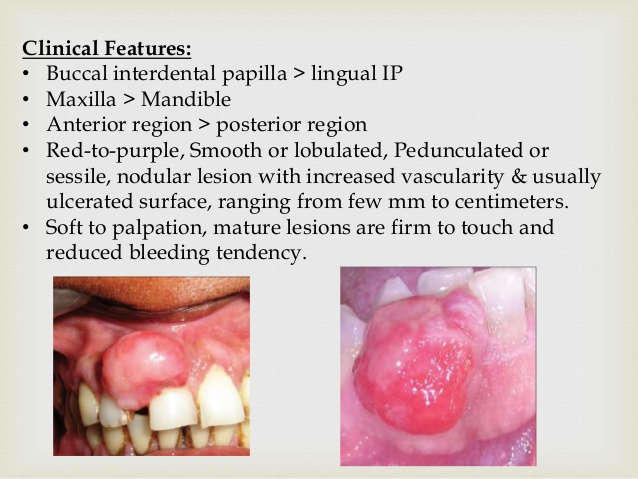 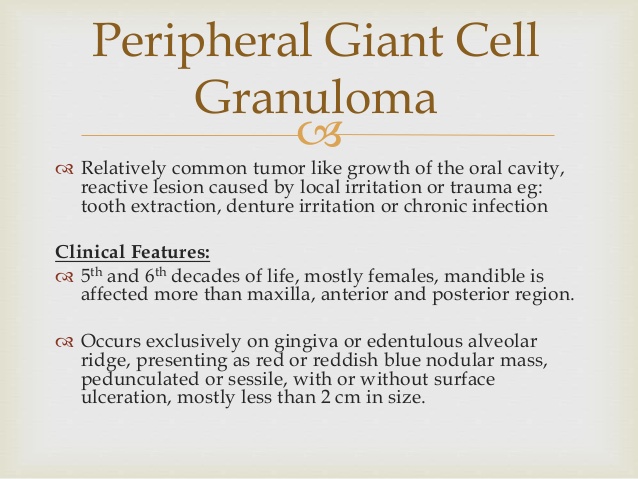 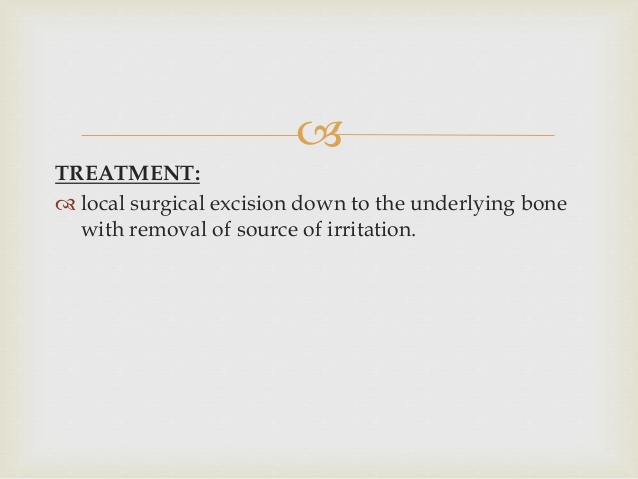 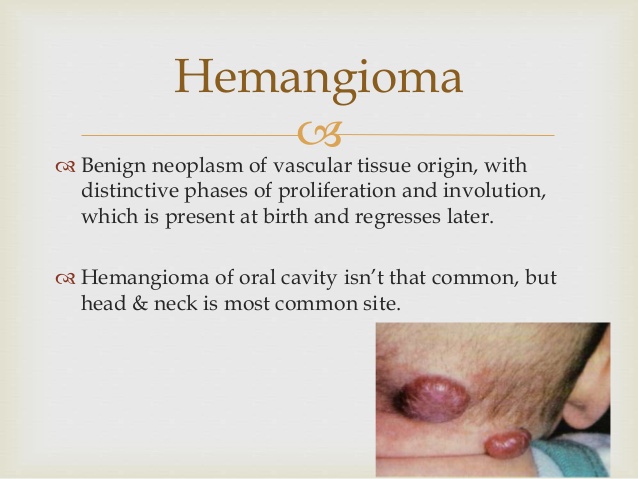 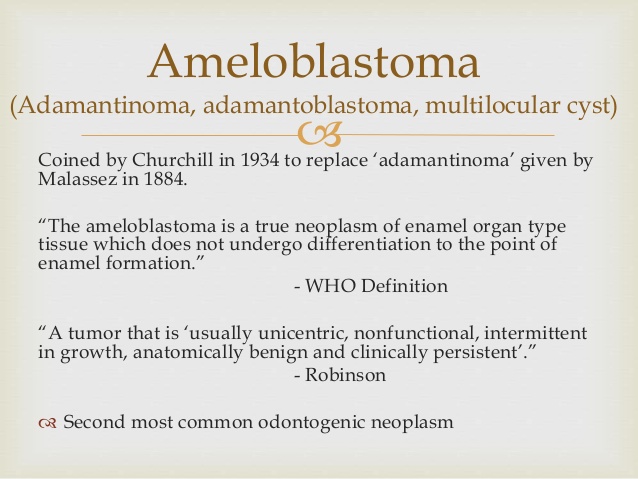 Benign tumors of jaws
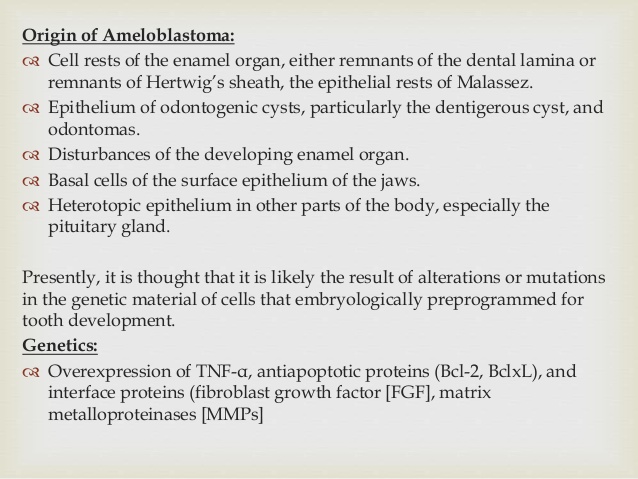 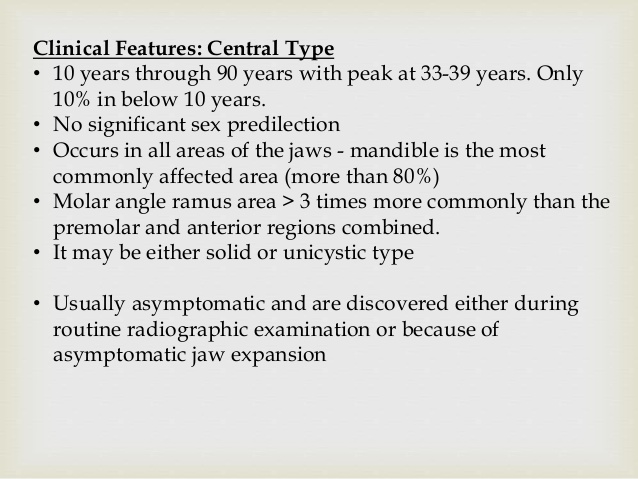 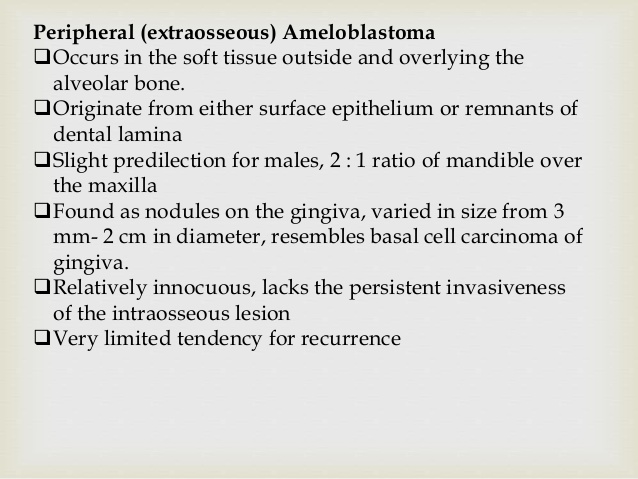 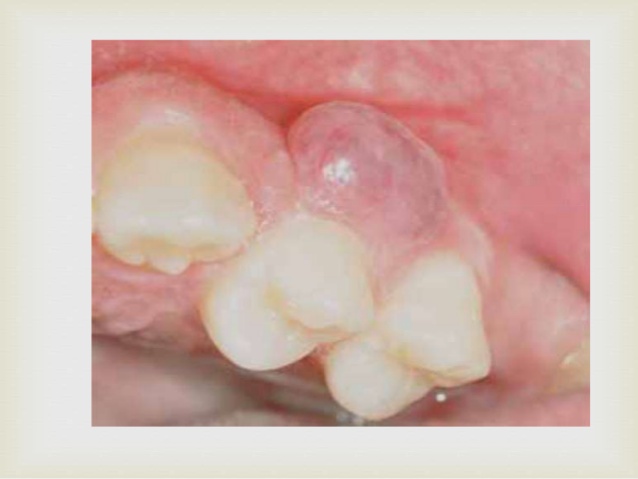 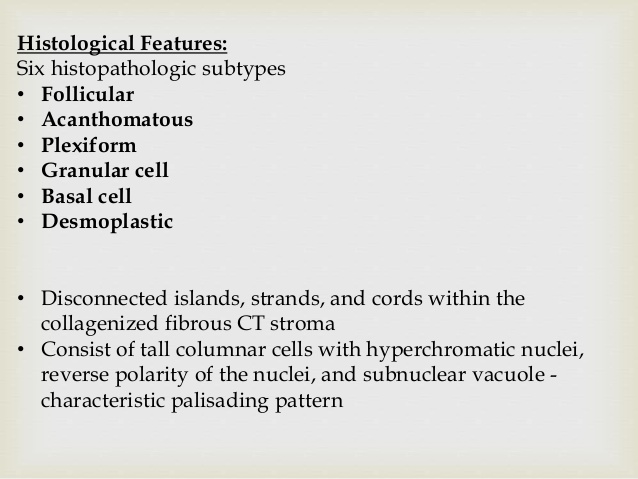 Clinical features
The tumor occurs most commonly in the middle age, and the mean age was 40 years
no sex predilection
A painless, slow growing swelling is the most common presenting sign
two-thirds of the cases were reported in the mandibular posterior region
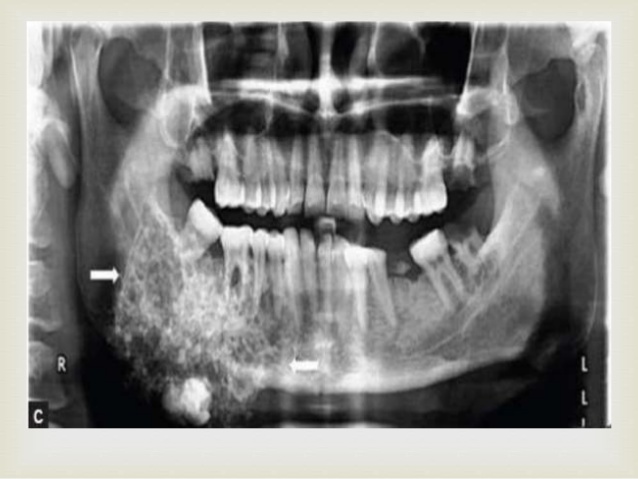 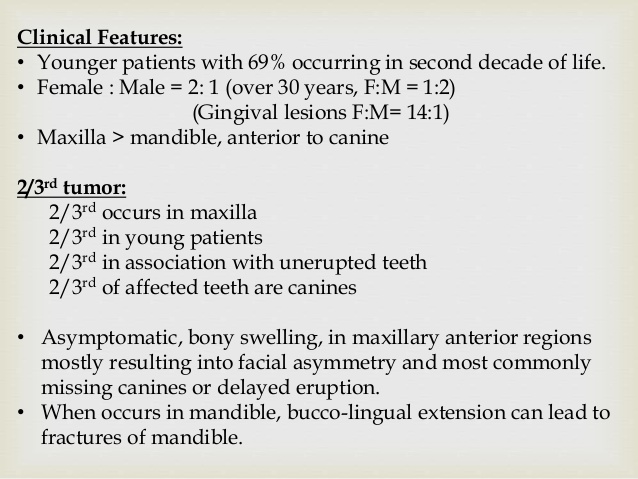 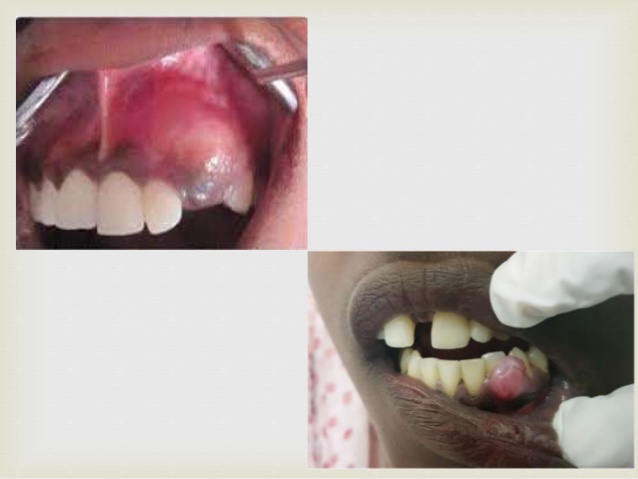 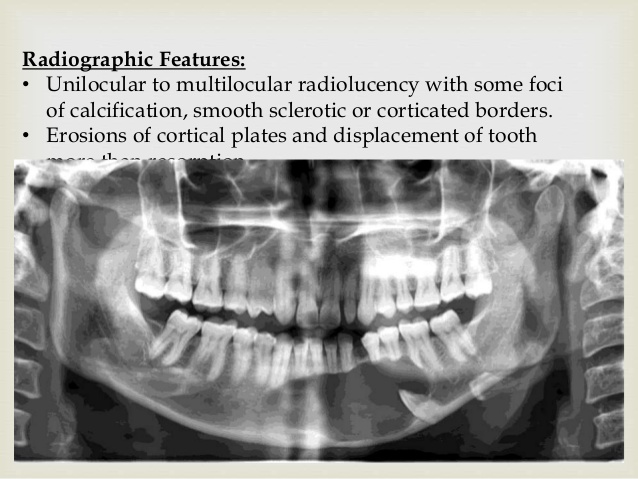 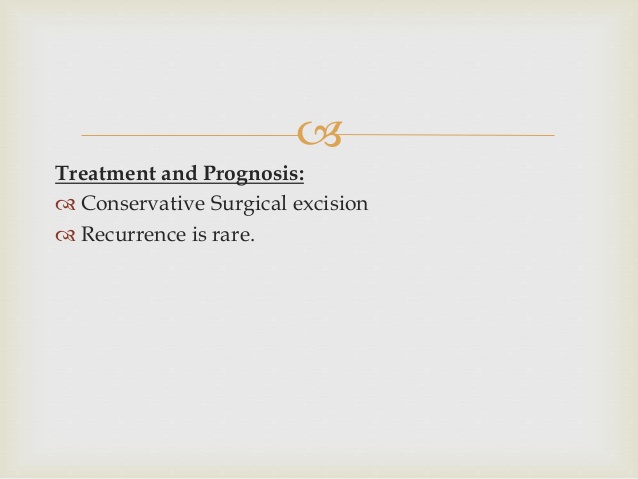 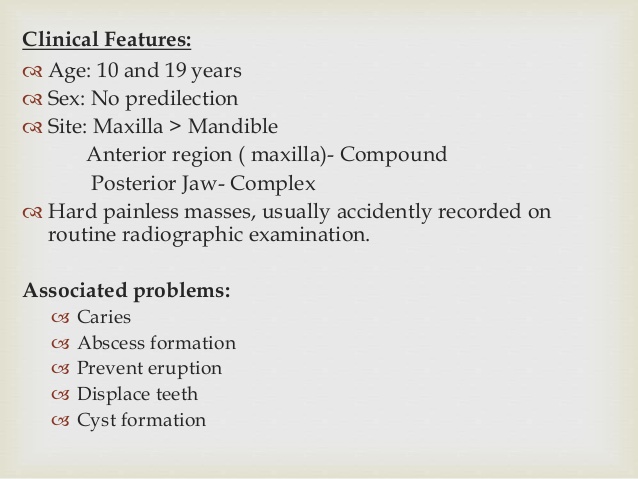 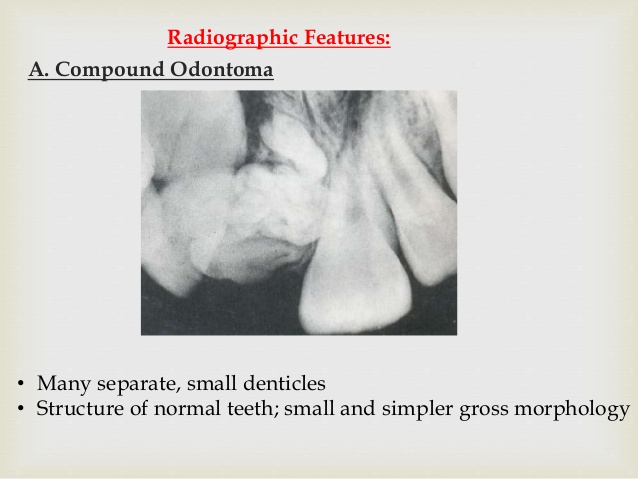 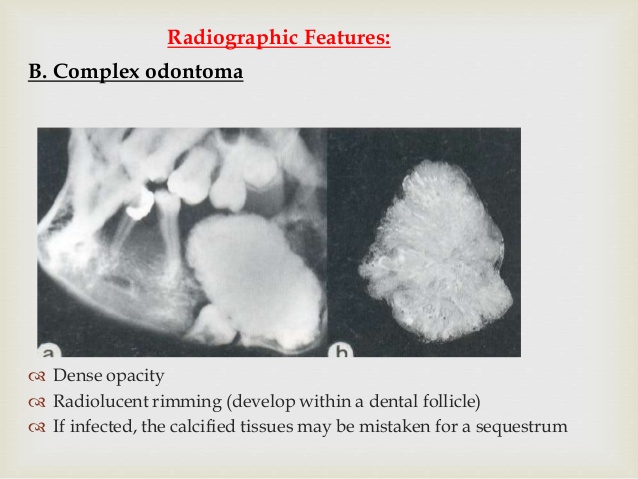 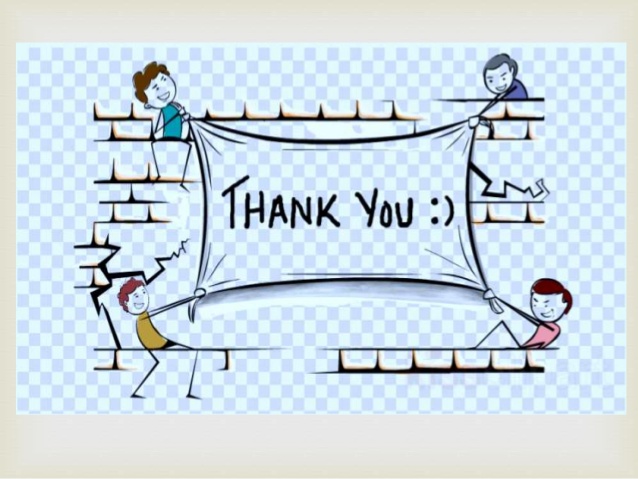